歷史人物分析聽阿嬤的話
第十組 火雲邪神
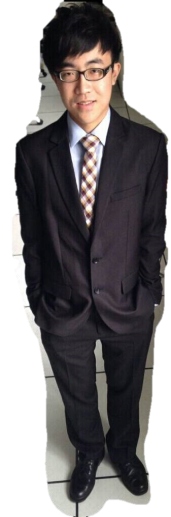 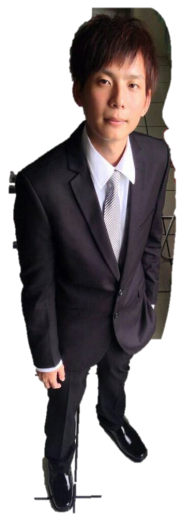 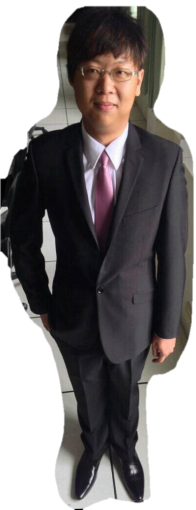 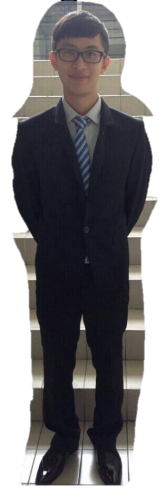 指導老師 : 邵承芬 老師
工管3甲
B10031026
黃志暐
工管3甲
B10031043
陳彥潔
工管3甲
B10031036
林暉國
工管3甲
B10031045
陳明春
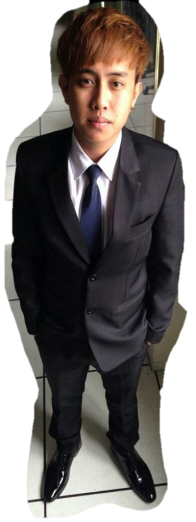 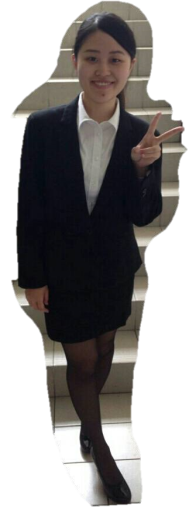 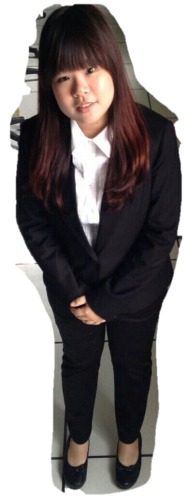 工管3甲
B10031013
任柏維
工管3甲
B10031056
蔡家耘
工管3甲
B10031037
柯怡汎
故事大綱
我們以阿嬤的期許來訪問輝國的阿嬤，並且得知輝國的阿嬤對他的期許，希望他可以好好的做人和讀書，並對社會有所貢獻，從這些可以得知阿嬤對孫子的期望以及滿滿的愛。
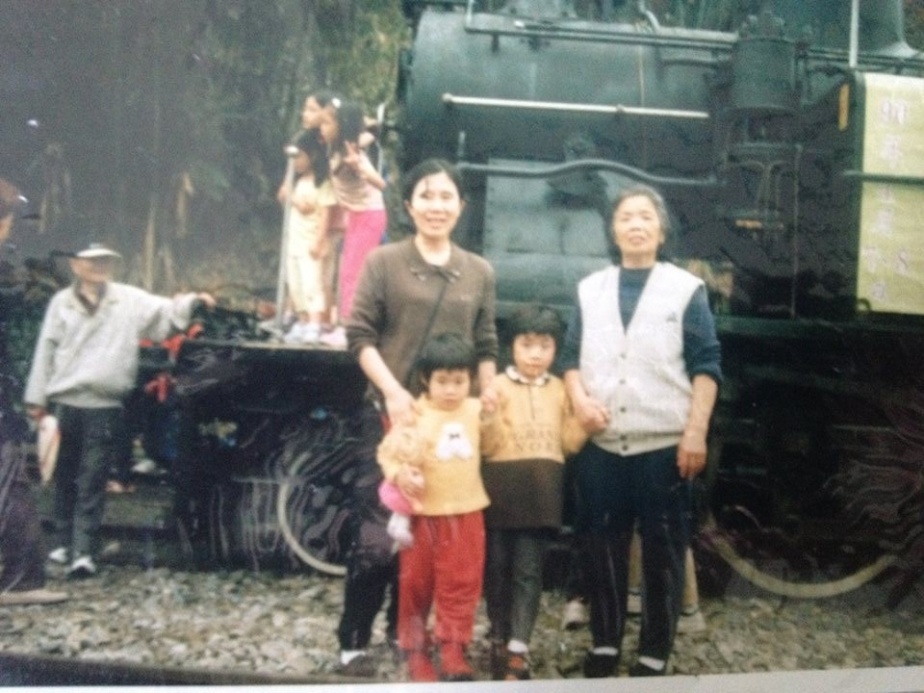 訪談心得
從我們拍攝訪問輝國的阿嬤影片中可以看到阿嬤是多麼的慈祥又和藹可親，而且非常的和善與親切，阿嬤也大方說出了對輝國的期許，在此也看到了祖孫之間的親情，也讓我們感到了無比的溫馨及感人。

PS.左圖就是暉國最親愛的阿嬤現在的樣子
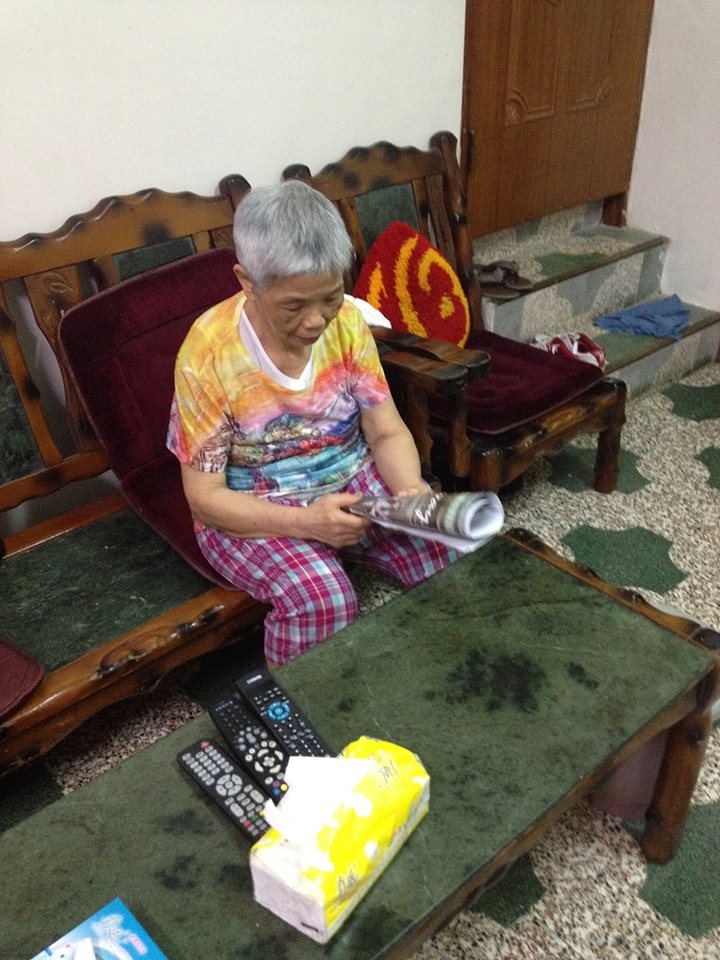 工作分配
投影片製作:陳明春、柯怡汎
海報設計:蔡家耘、任柏維
影片製作:黃志偉、林暉國
報告人員:陳彥潔
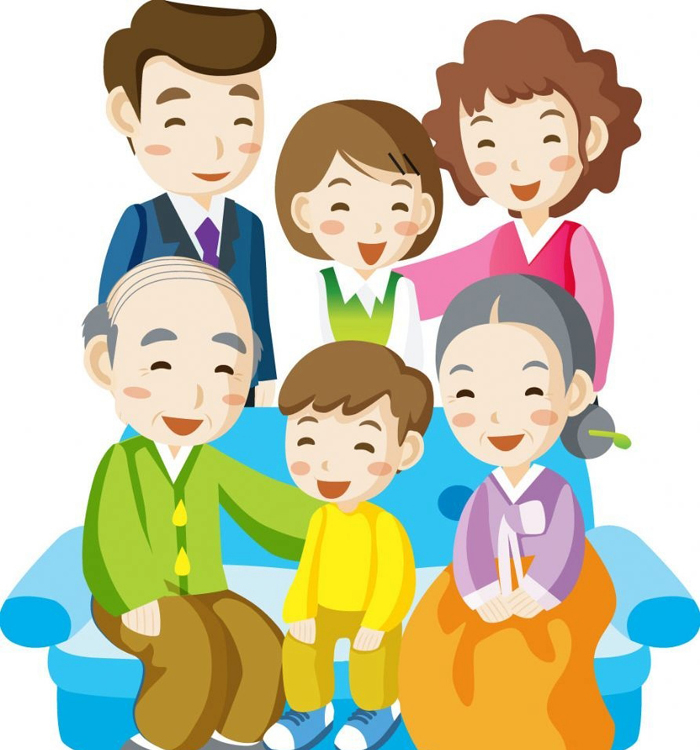 THE  END